Перелётные и зимующие птицы
Цель: закрепить знания детей о зимующих и перелетных птицах
Задачи:
Формировать умения узнавать птиц по внешним признакам и правильно их называть
Уточнять и расширять представления о жизни птиц; 
Развивать память; 
Формировать заботливое отношение к птицам.
«Угадай! Что за птица?»
Чернокрылый. Красногрудый. И зимой найдет приют: -Не боится он простуды, С первым снегом тут как тут!
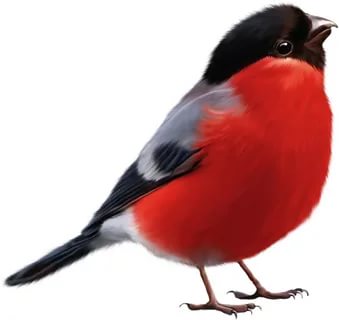 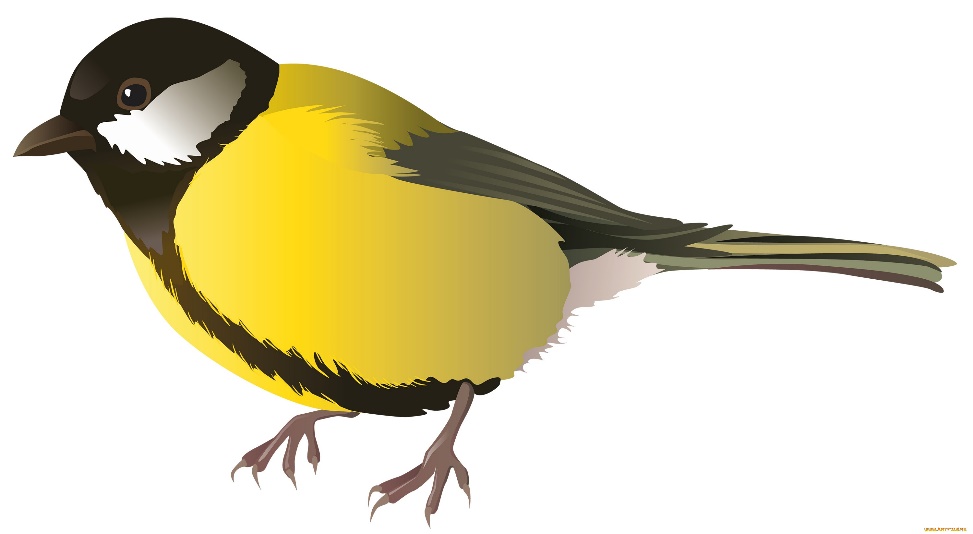 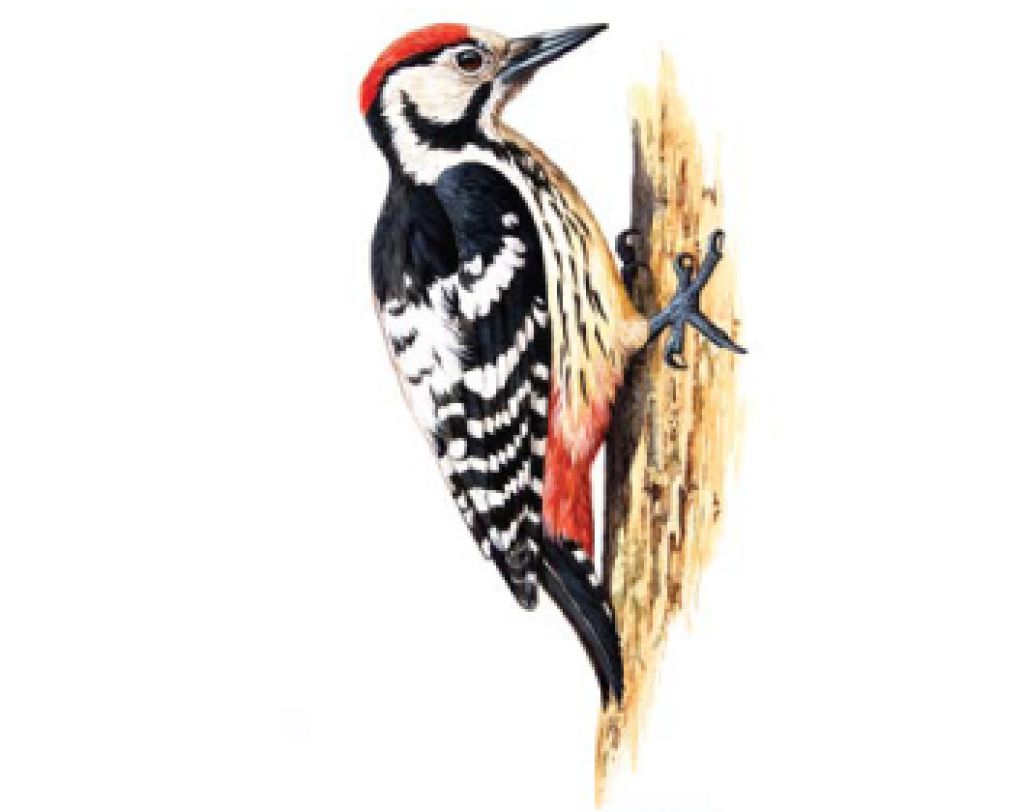 Маленькая птичка-Желтогрудая певичка, Звонко песенку поет, Сало вкусное клюет
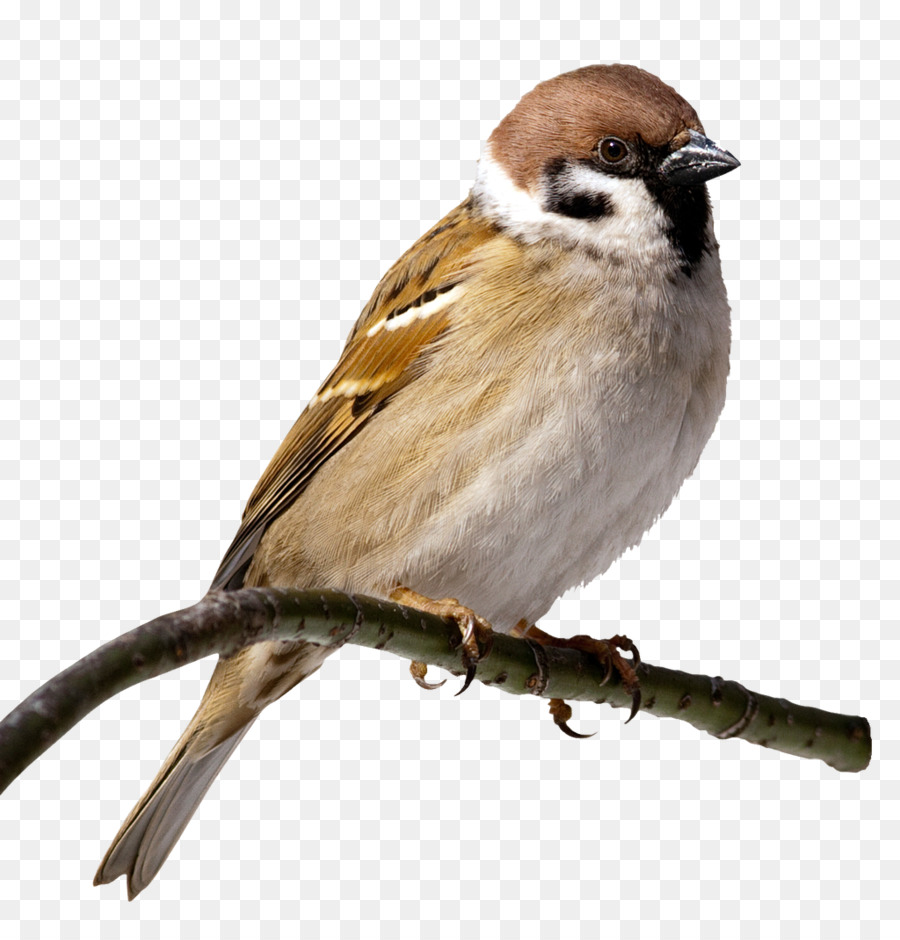 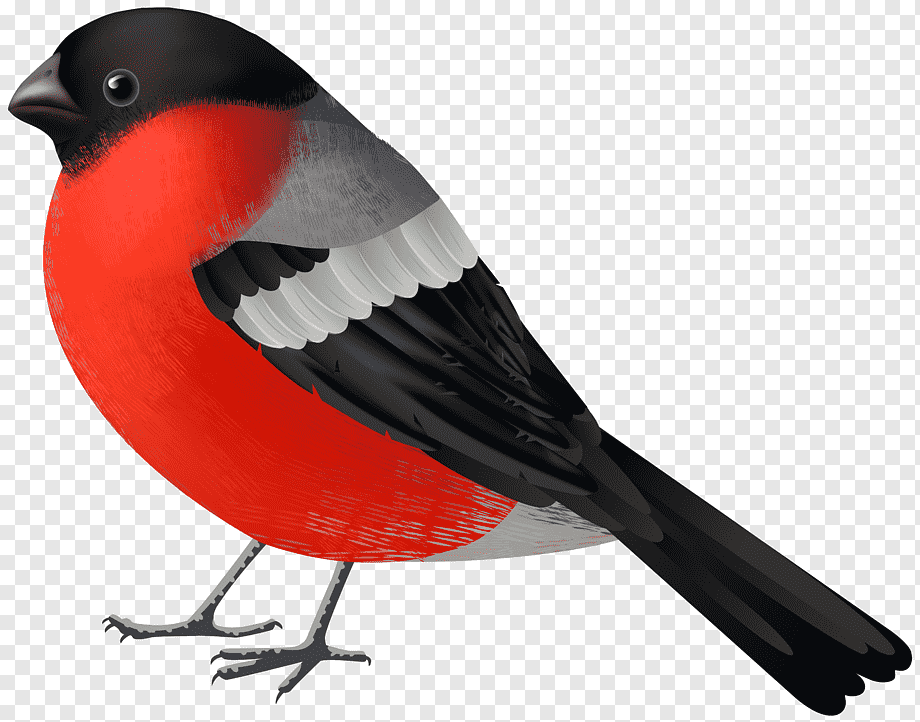 Эта птица — символ мира, Чердаки её квартира, Там, где площади, фонтаны, Ищет крошки постоянно!
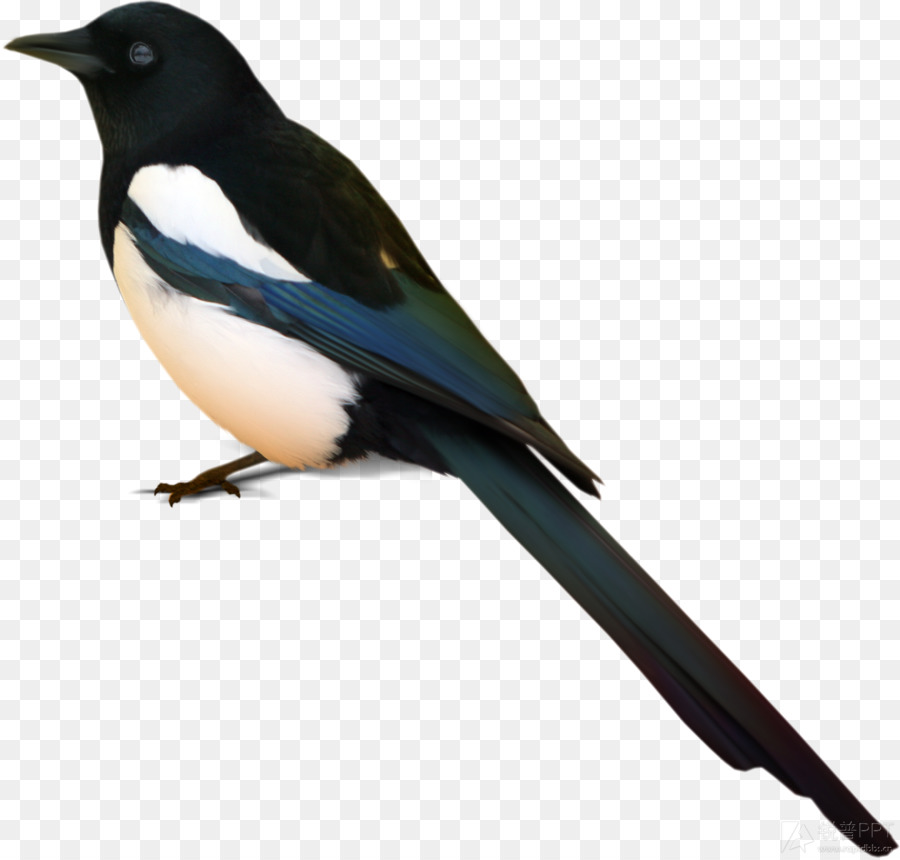 Он по-рабочему одет – Удобно, просто, ловко. На нем малиновый берет И пёстрая спецовка.
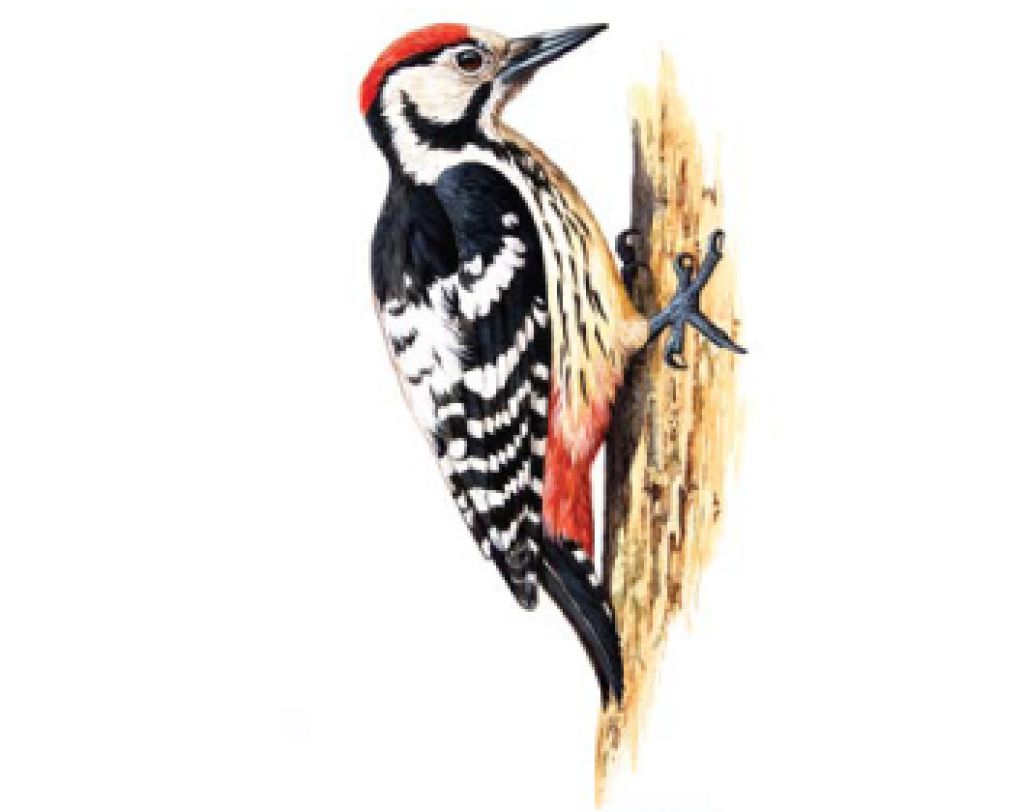 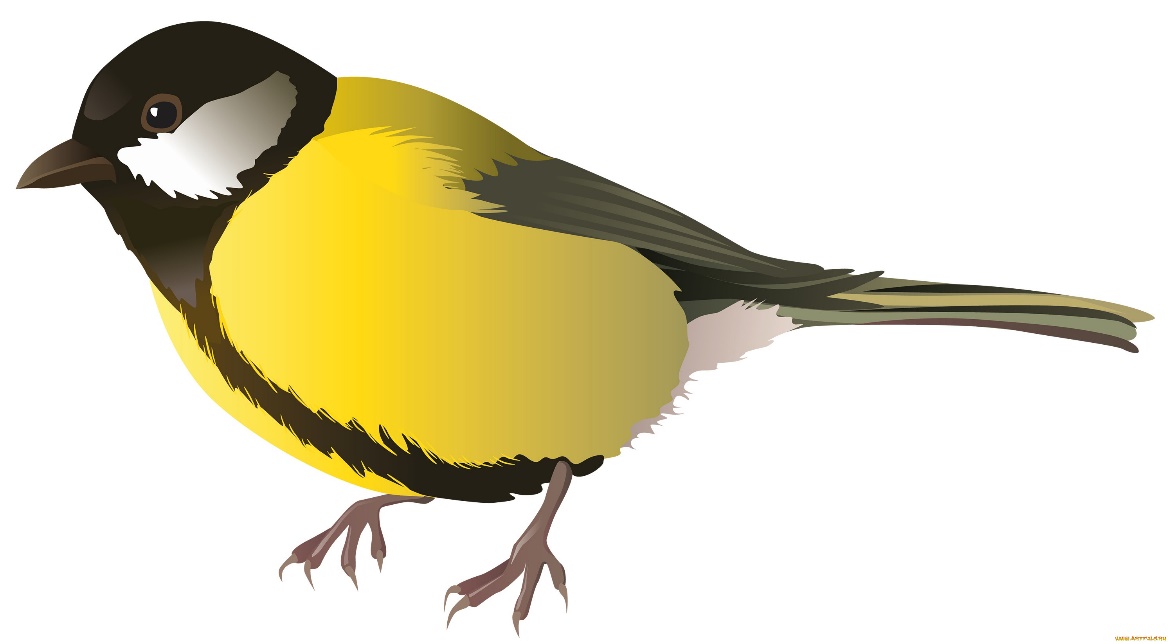 Озорной мальчишка В сером армячишке По двору шныряет, Крохи собирает.
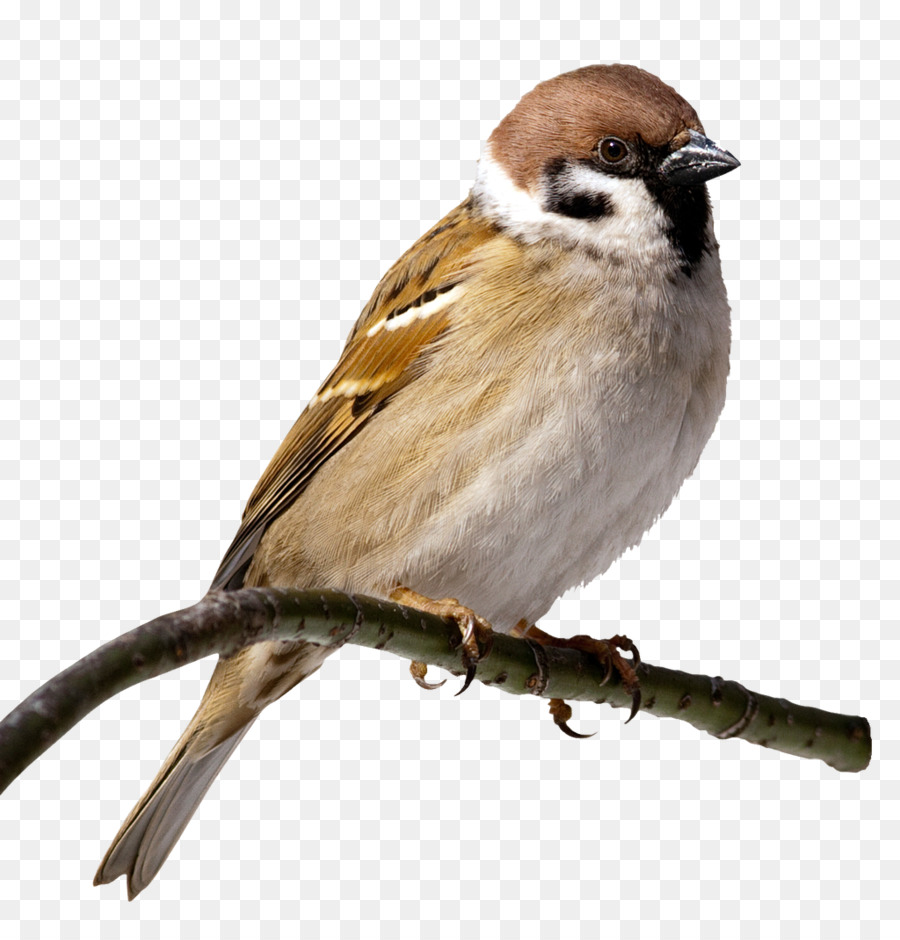 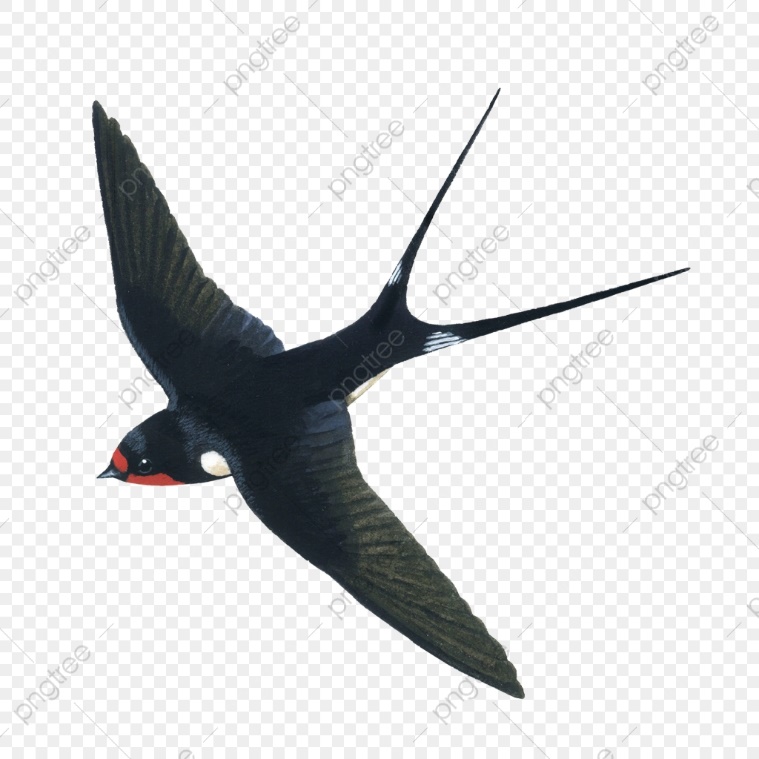 «Рассели птиц.Кто где зимует?»
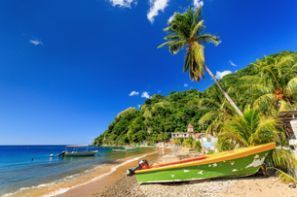 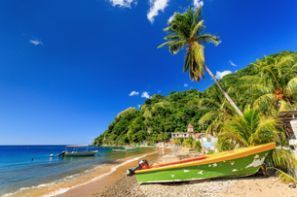 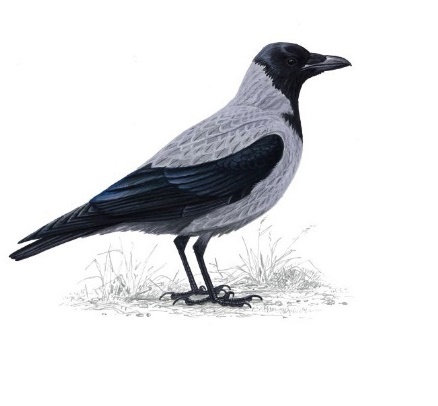 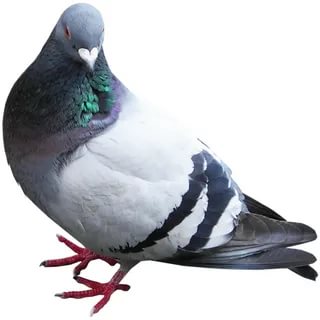 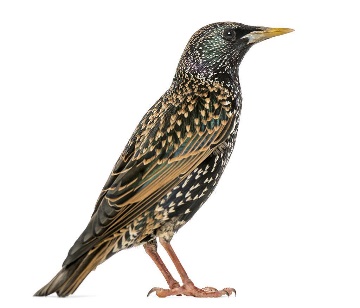 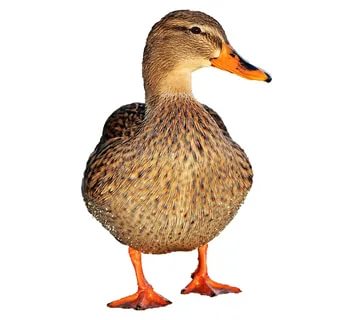 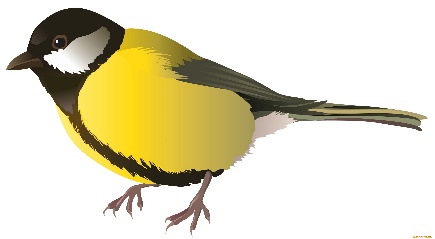 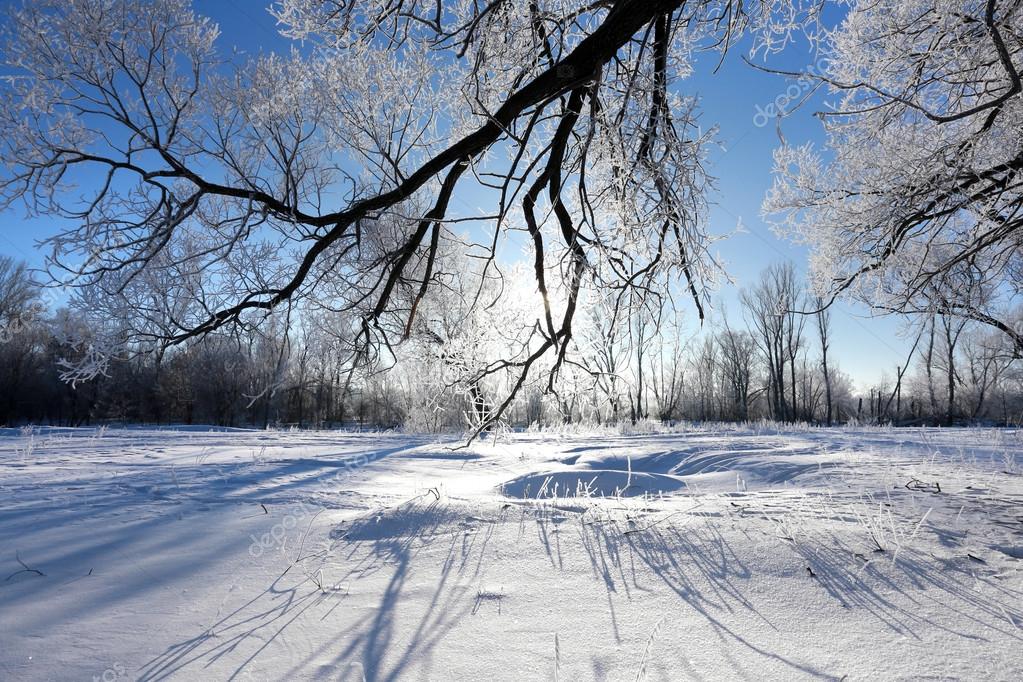 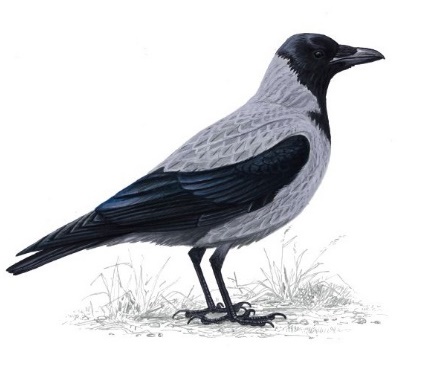 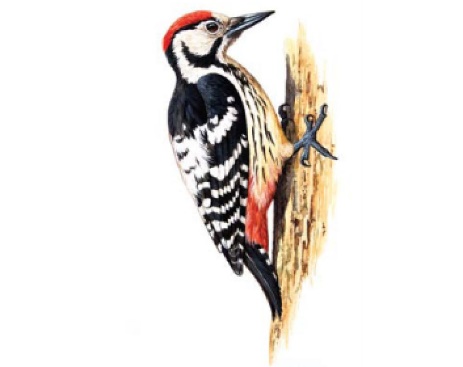 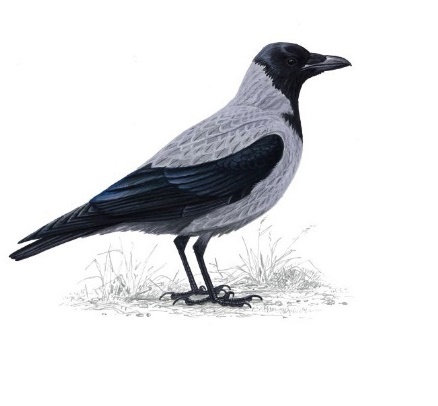 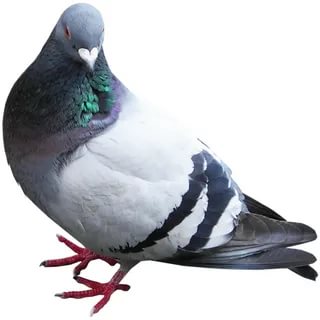 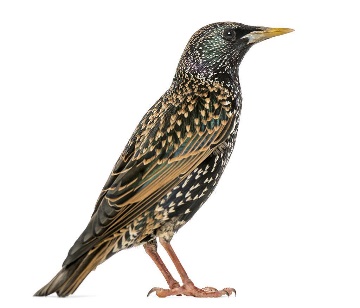 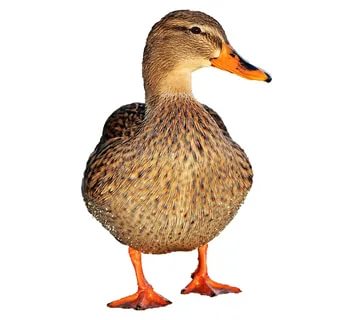 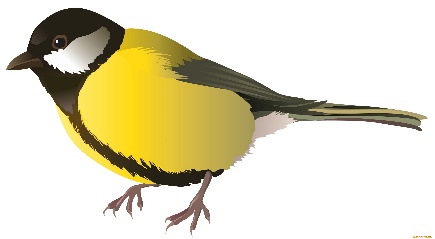 Четвертый лишний
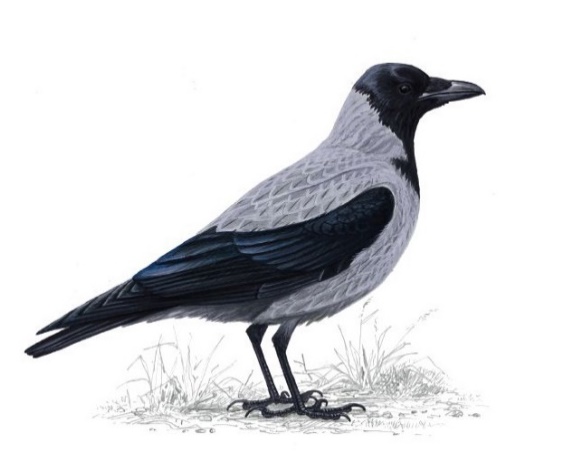 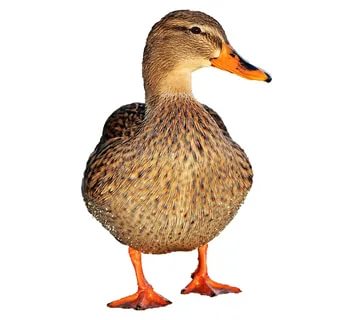 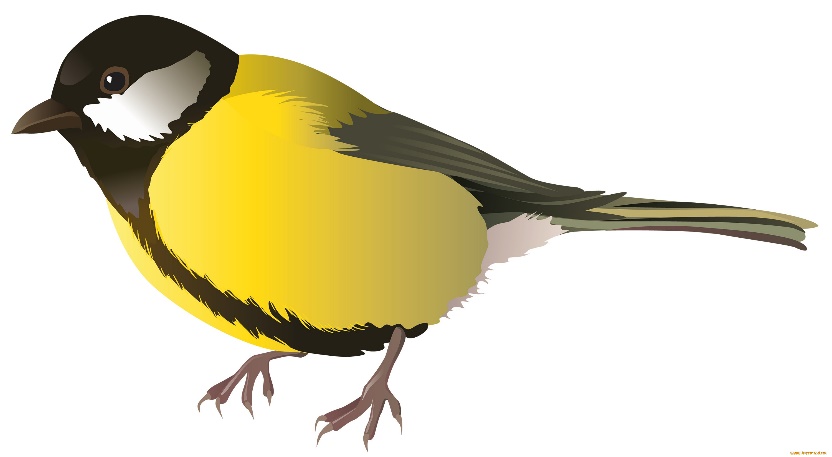 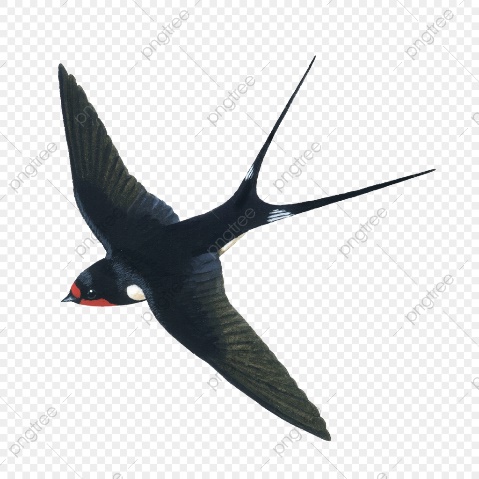 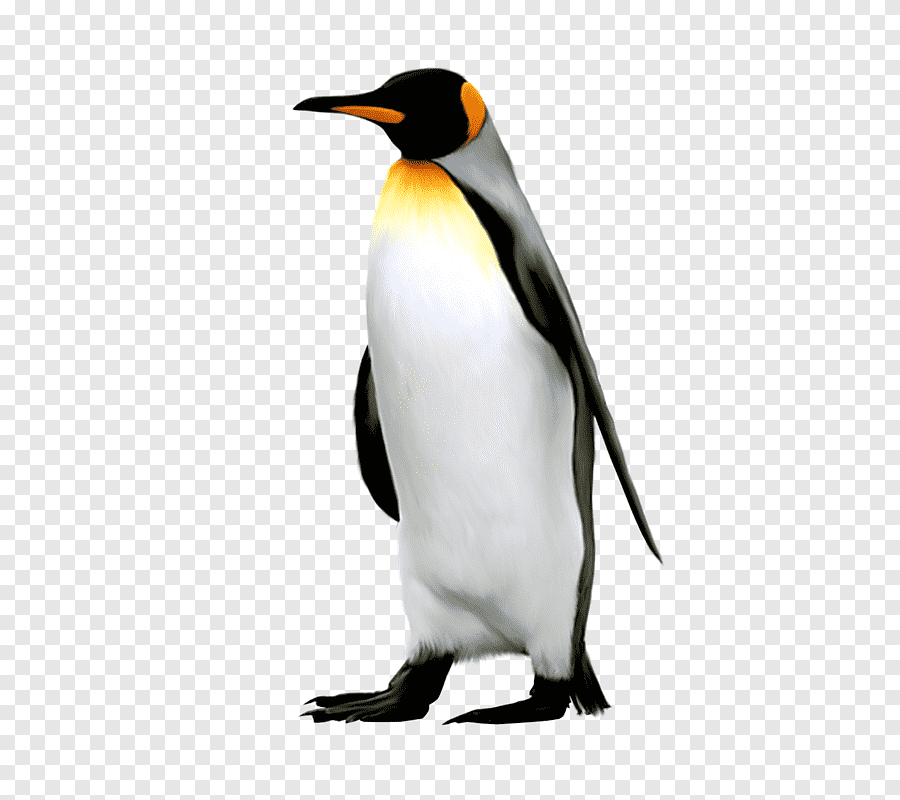 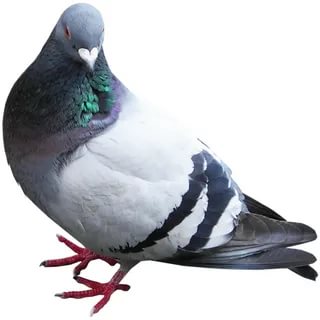 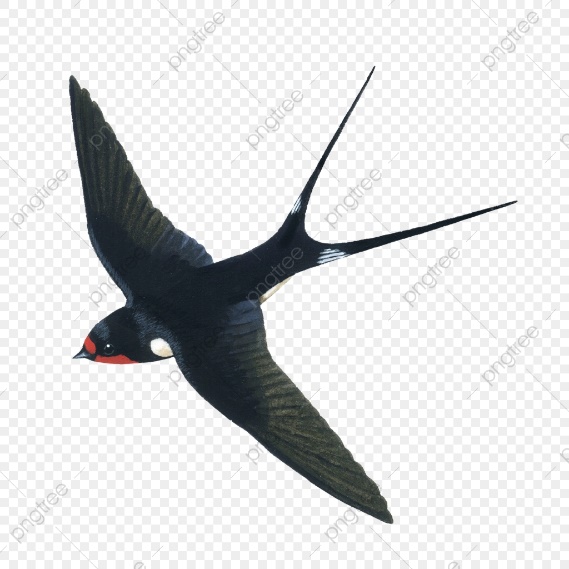 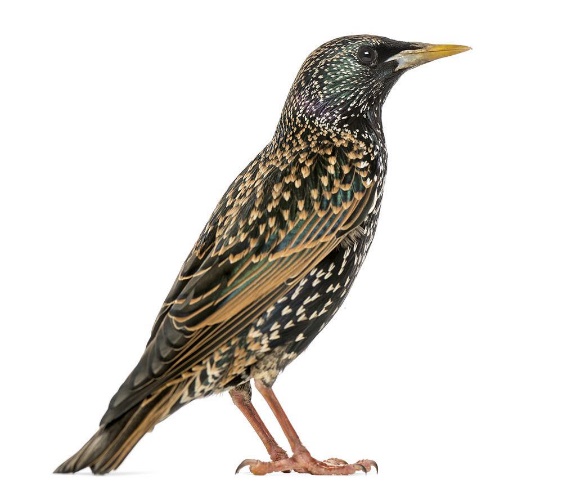 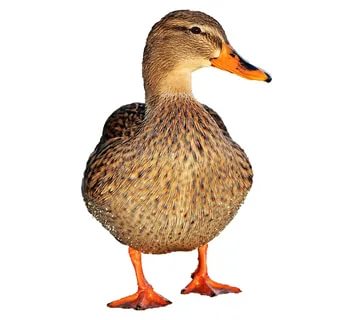 Молодцы!